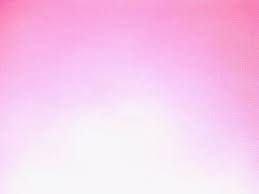 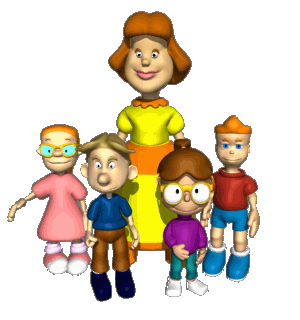 Ці цікаві слова
(частина І)
підготувала 
вчитель-дефектолог
КЗ “ДНЗ № 122 КТ” КМР
Волобоєва Т.В.
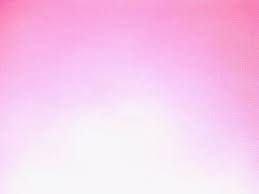 Сьогодні ми з вами познайомимось із цікавими словами, які мають багато різних значень. Послухай веселий вірш. Та будемо знайомитися з цими словами.
Кожен з вас чудово знає,
Хто свою голівку має:
Є голівки у звірят,
У дорослих та малят;
Є голівка у комахи,
Є у рибки, жабки, птаха.
І прекрасно дітки знають,
В кого хвостики бувають: у вужа, слона, лисиці,
І у будь-якої птиці.
					В.Л. Сухар
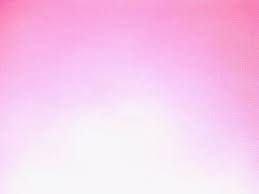 І так, наше перше слово
Хвостик
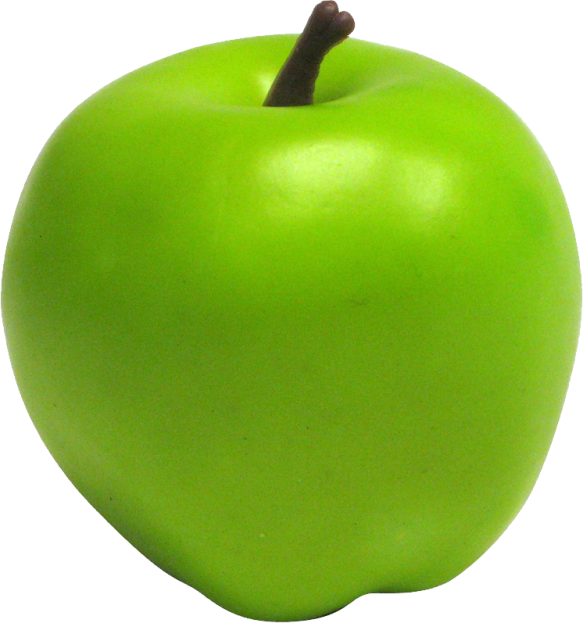 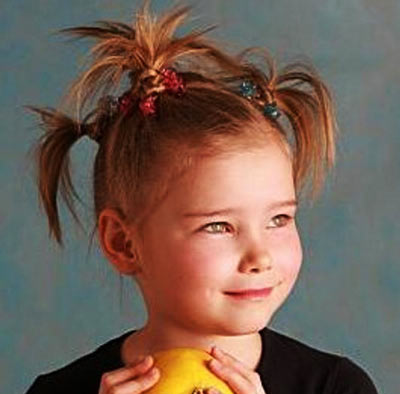 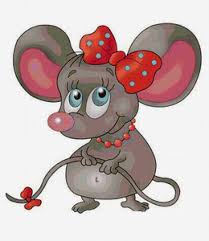 Хвостиком називають і зачіску в дівчаток, коли волосся збирають у пучок і скріплюють
Яблуко ,чи будь який фрукт, має хвостик – це тоненька билинка, що з’єднує його з гілкою на дереві
Мишка, як і багато інших тварин, теж має хвостик – це частина тіла ззаду, нижче спинки
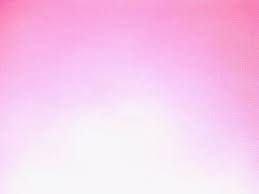 Наступне слово
ключ
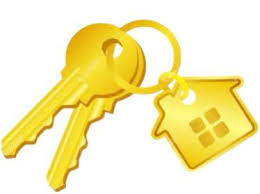 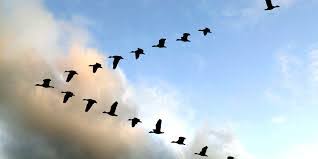 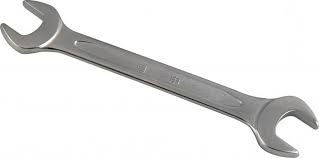 Ключ – це предмет, яким щось замикають і відмикають (двері, скриньку)
Ключ це зграя птахів, наприклад журавлів, що летять клином.
Гайковий ключ – це інструмент, яким закручують гайки
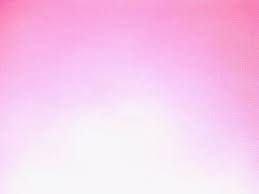 Наступне слово
Вушка
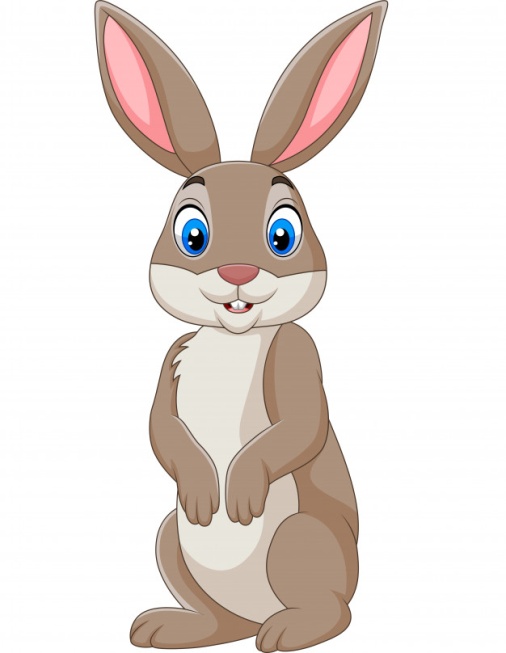 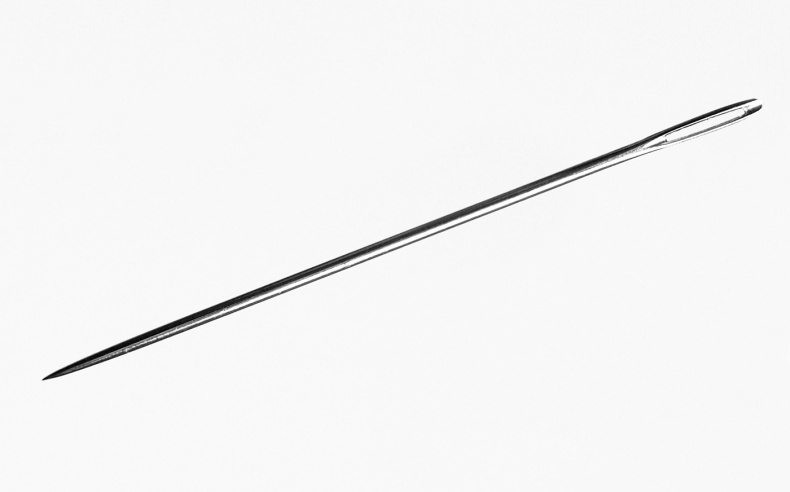 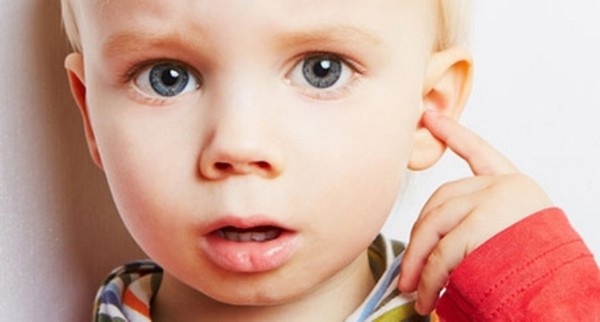 Вушка – це орган слуху  у людини
Вушка – це орган слуху  у зайчика
Вушка – це отвір, крізь який вставляють нитку в голку
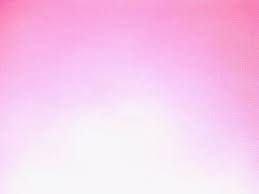 А тепер пограємо в гру “Розвідники”.
Потрібно знайти на слайді всі предмети, що називаються або мають частину, яку можна назвати словом в рамочці. Вибери потрібний малюнок та натисни на нього.
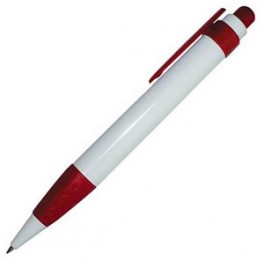 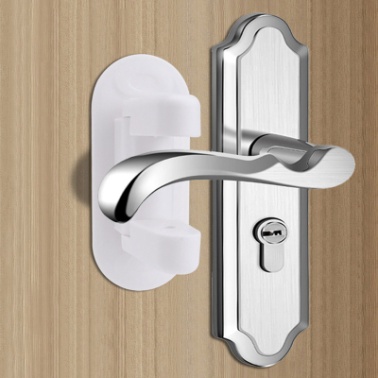 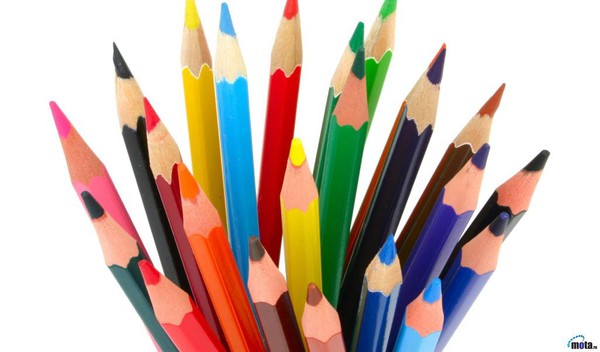 Ручка
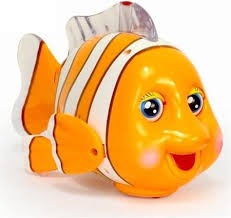 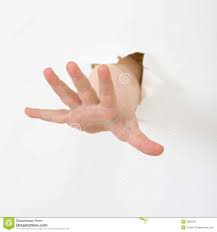 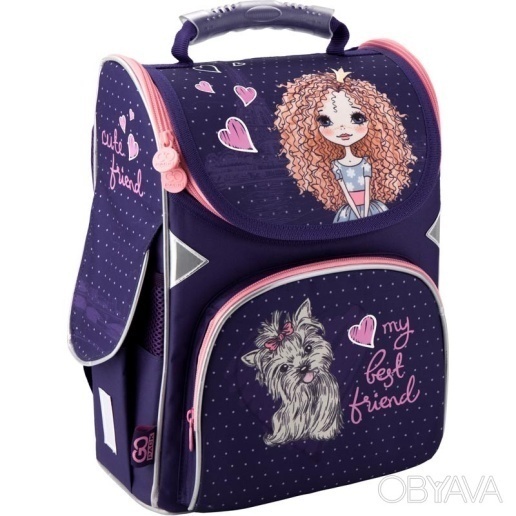 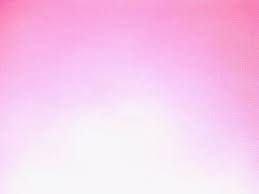 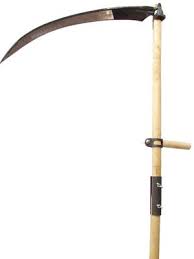 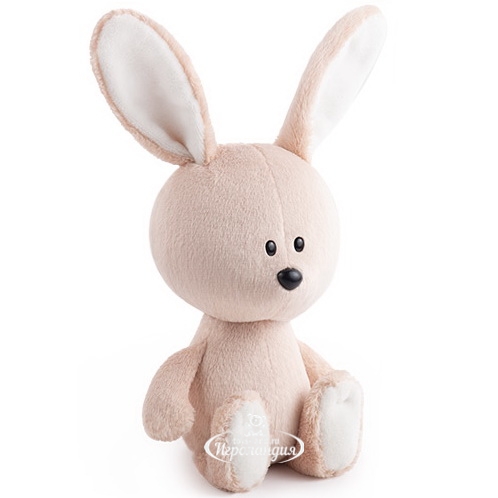 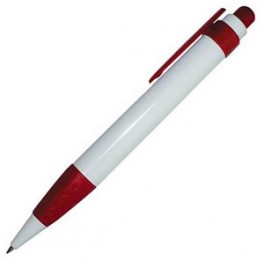 Коса
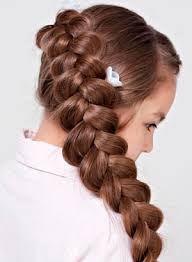 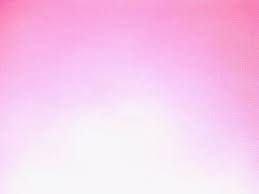 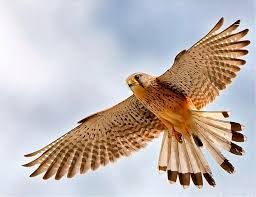 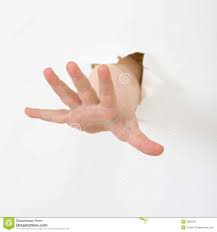 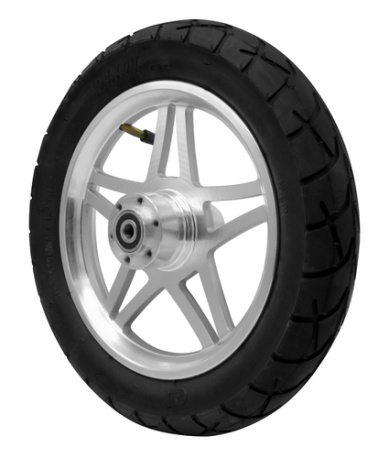 Крило
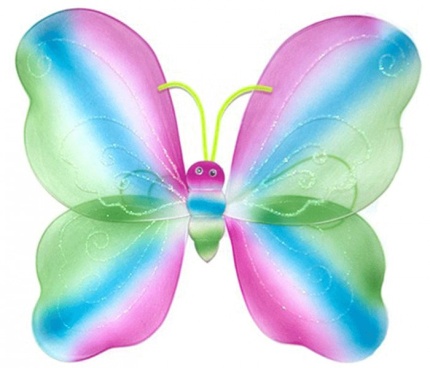 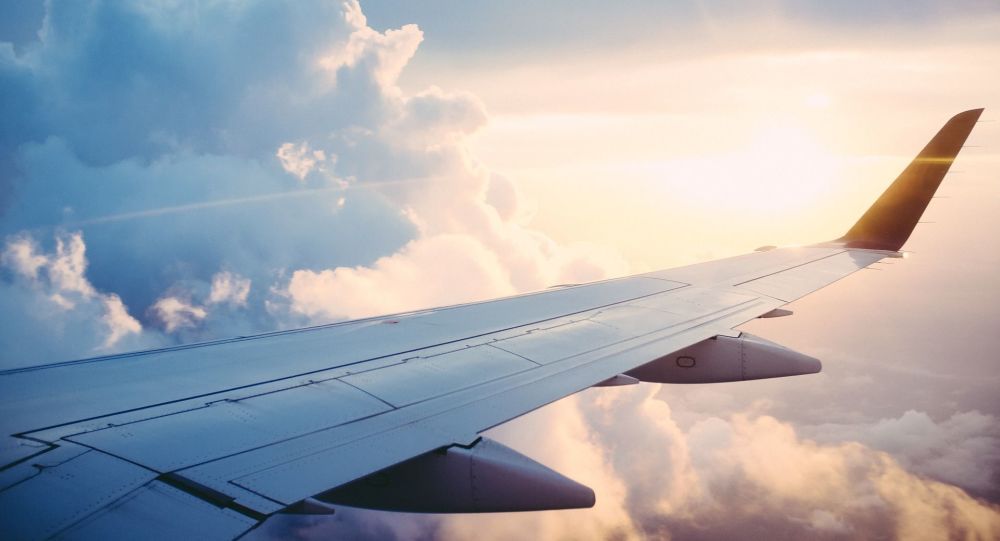 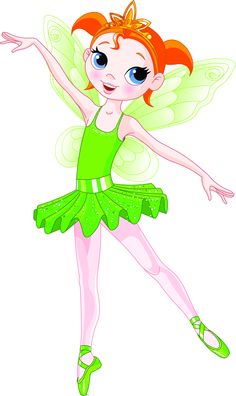 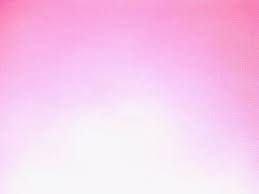 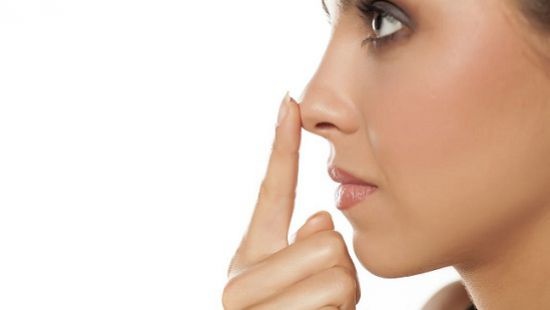 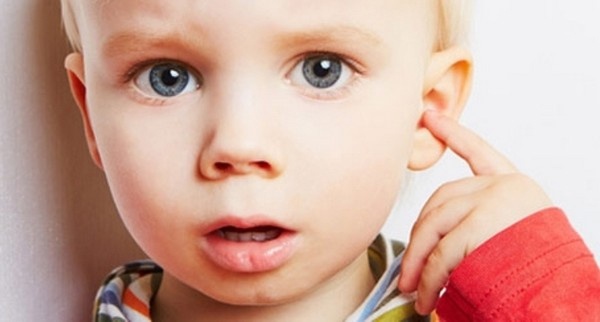 Ніс
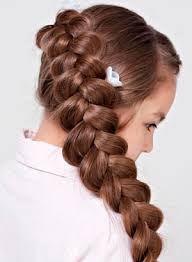 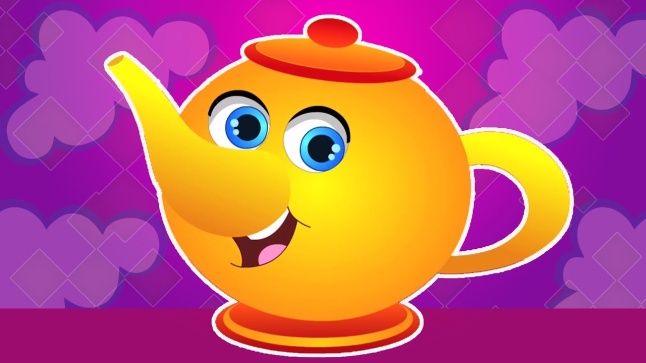 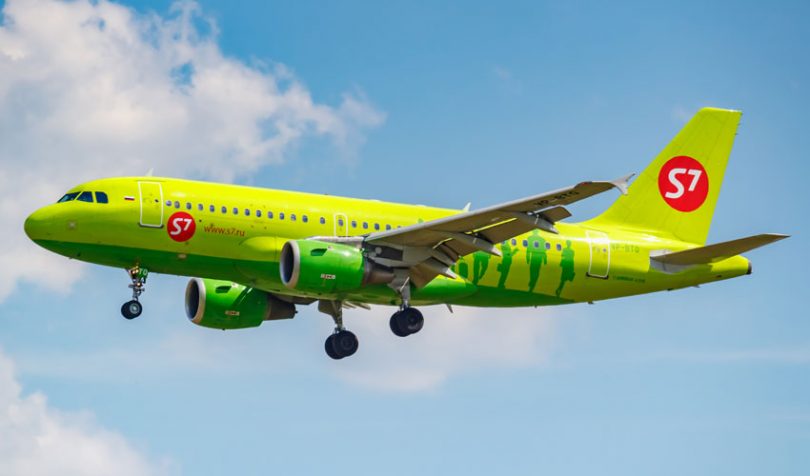 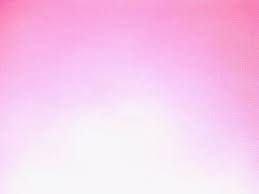 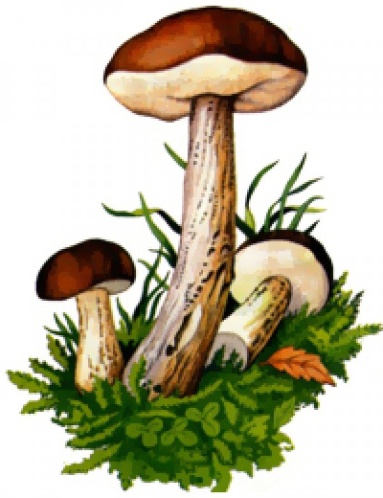 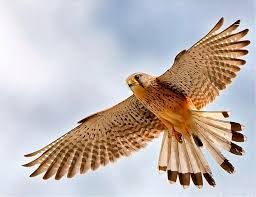 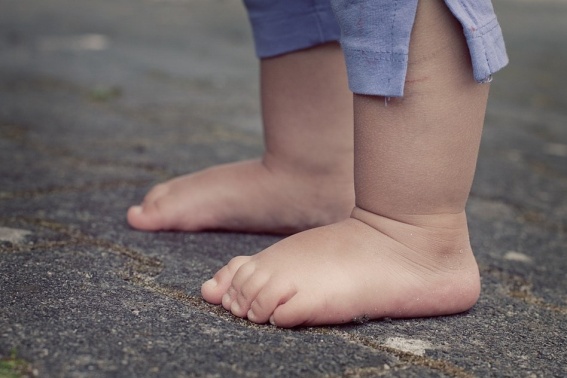 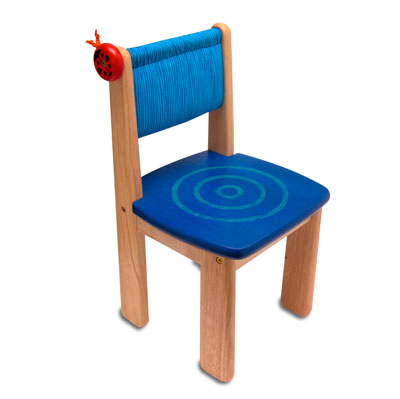 Ніжки
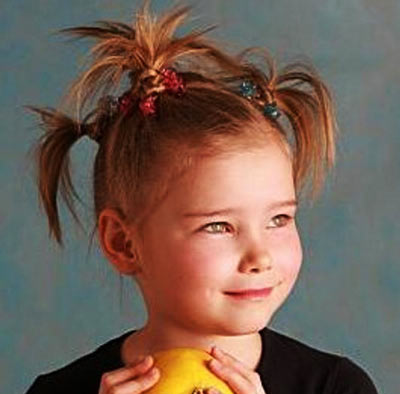 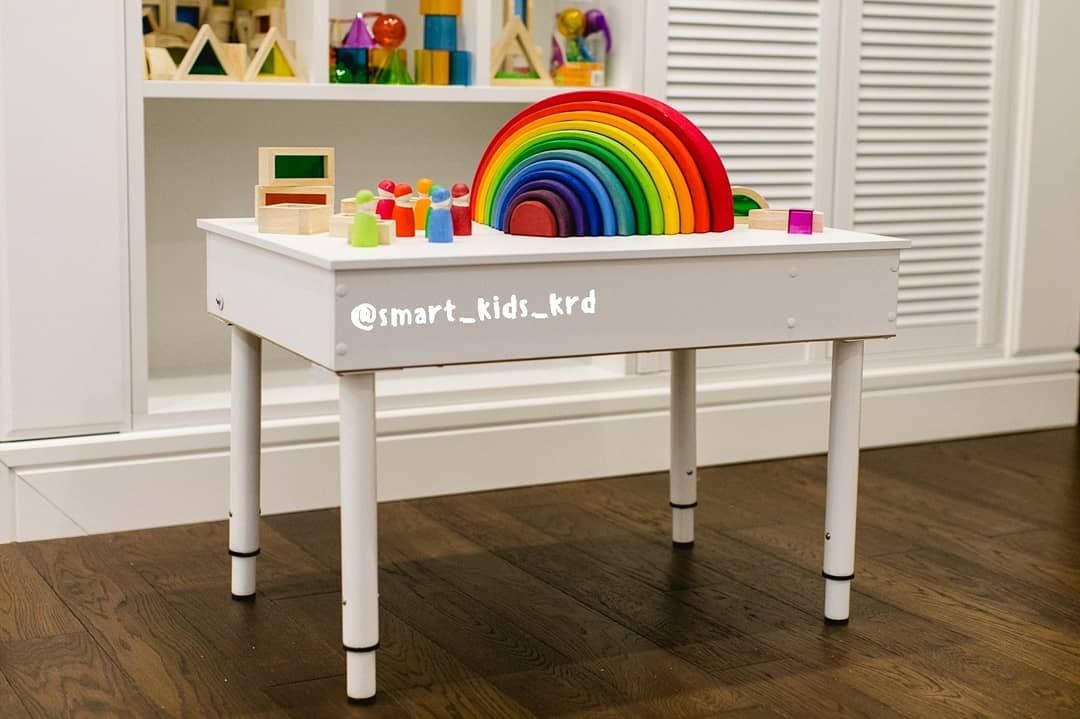 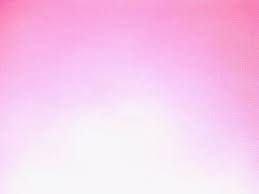 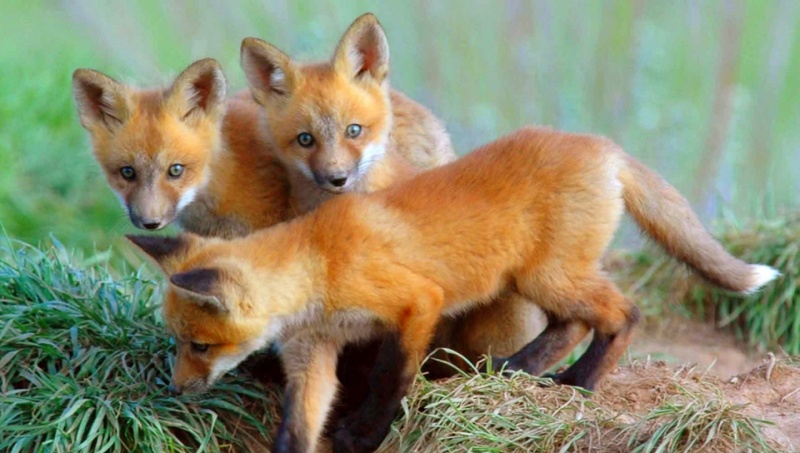 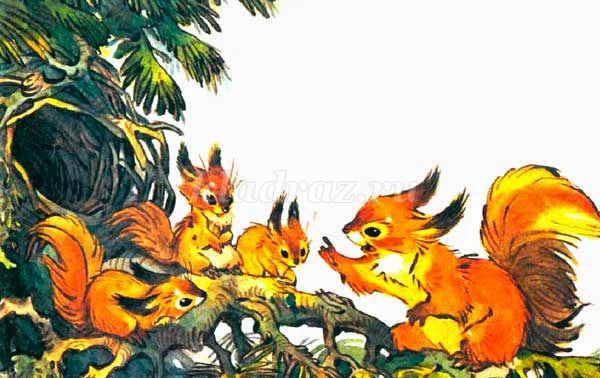 Лисички
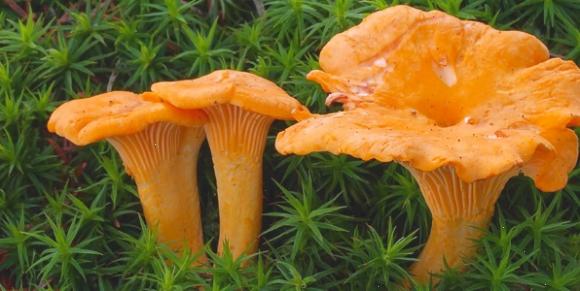 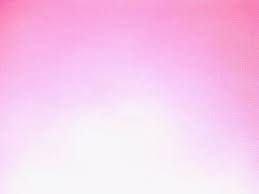 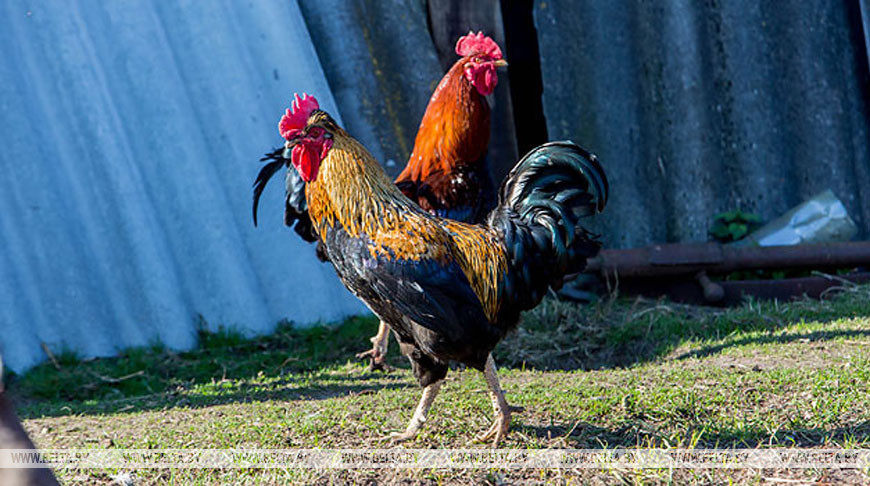 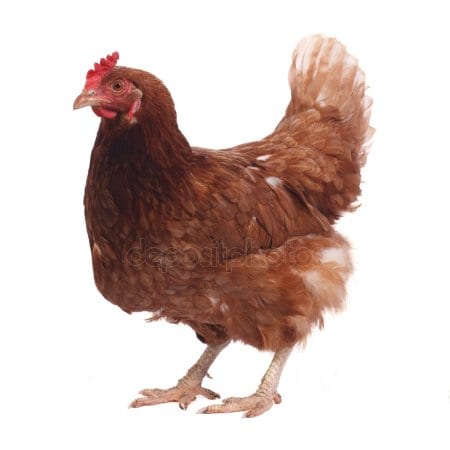 Півники
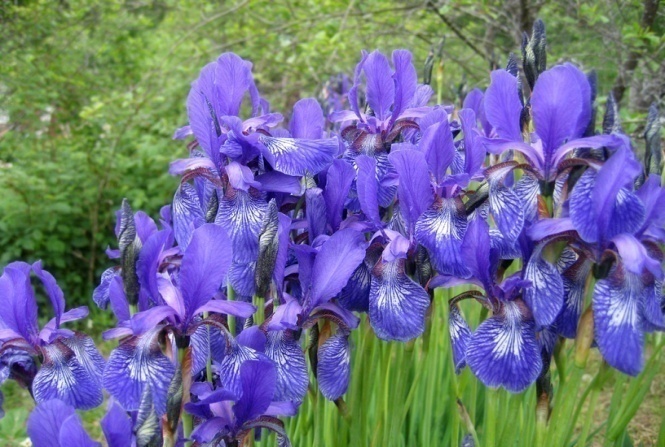 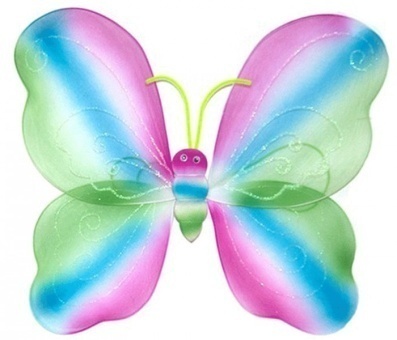 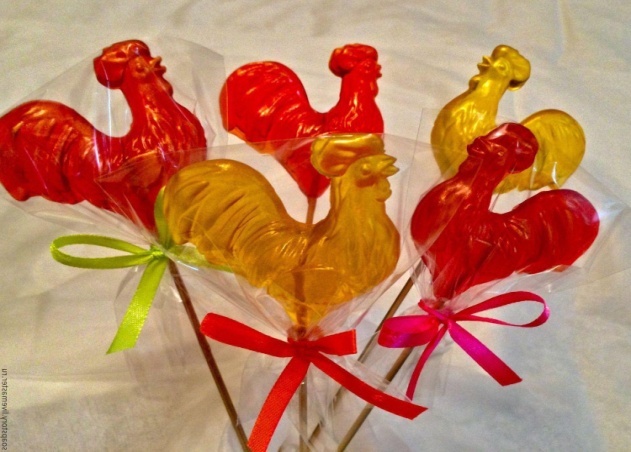 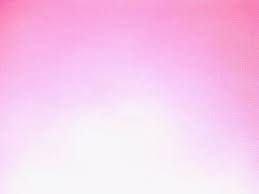 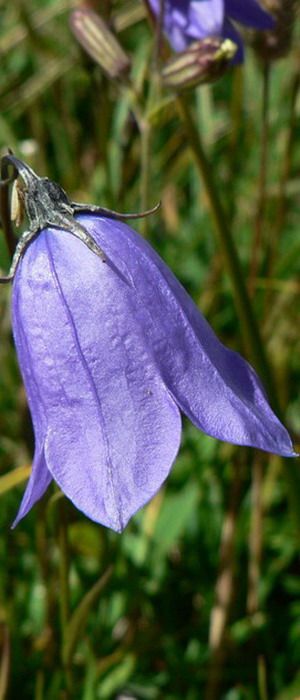 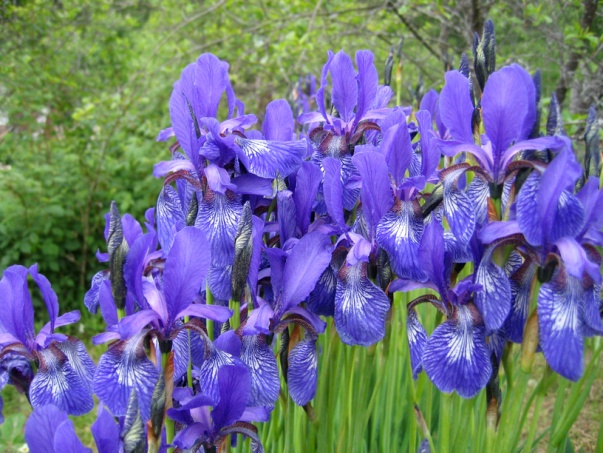 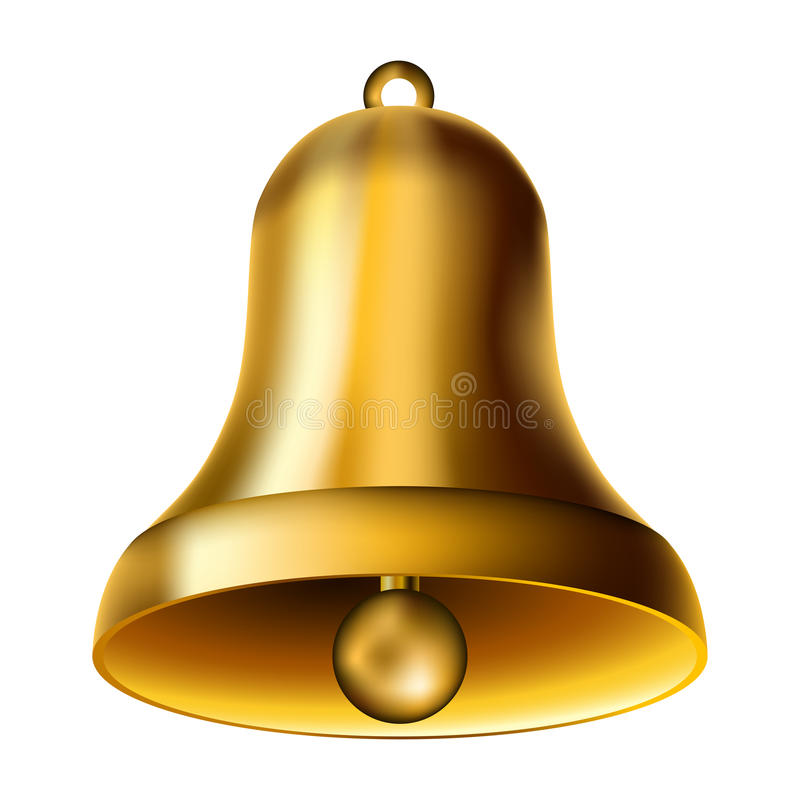 Дзвоник
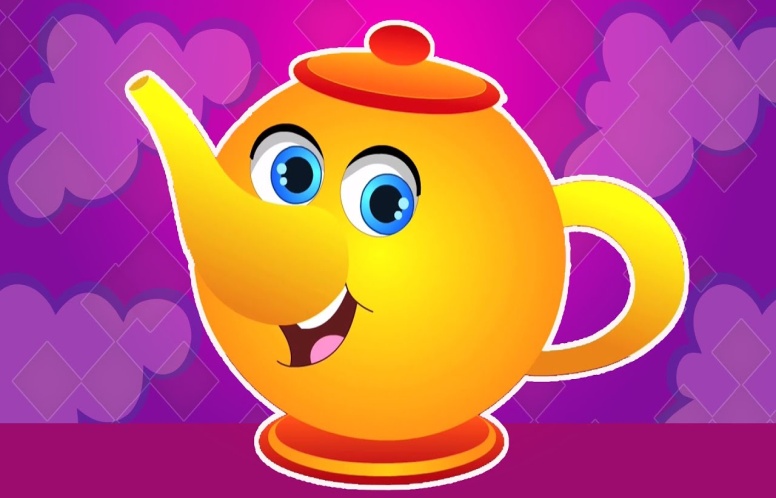 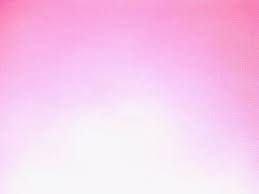 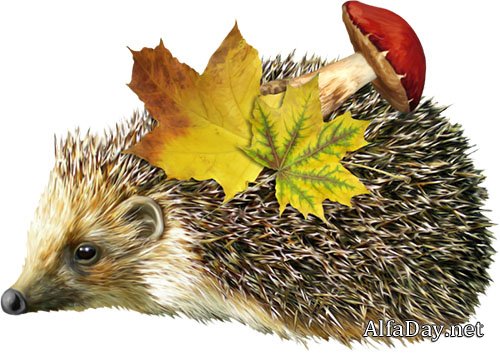 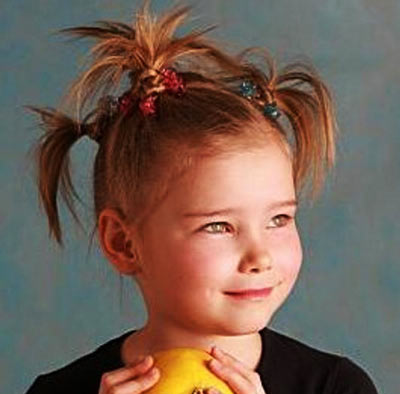 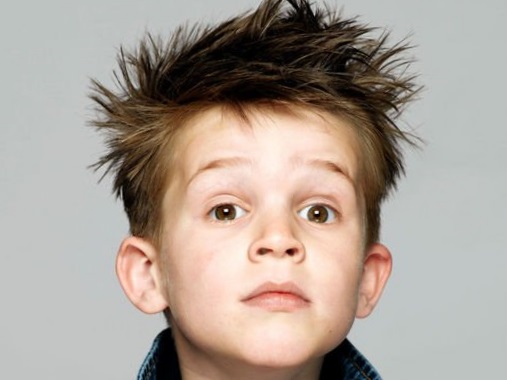 Їжачок
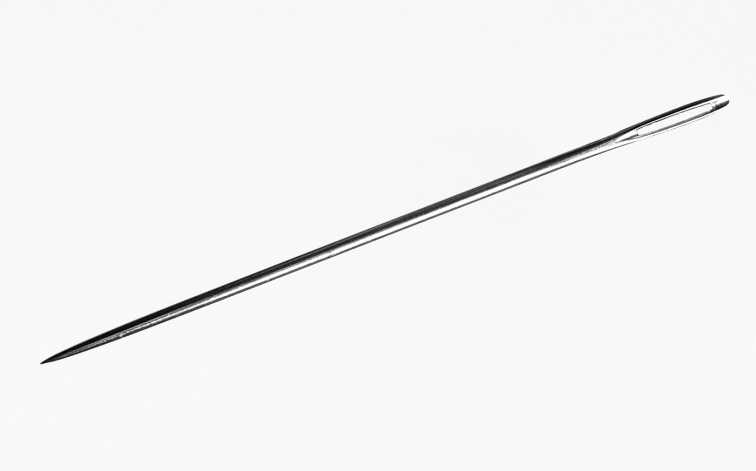 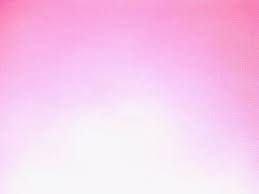 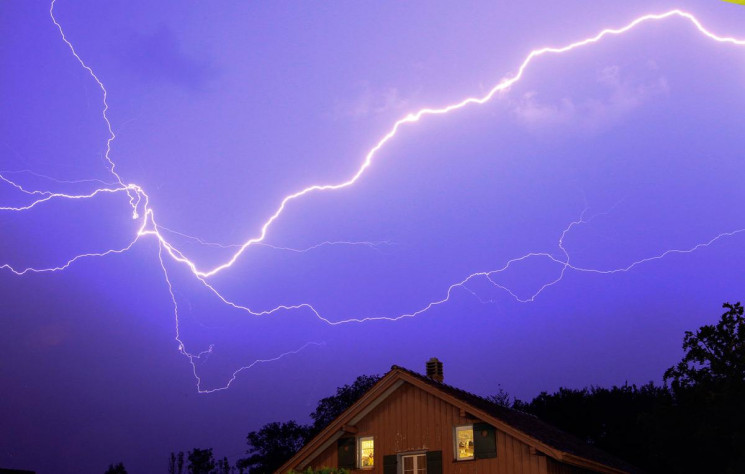 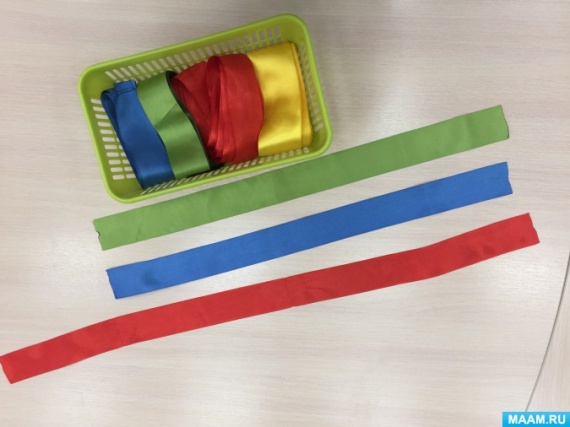 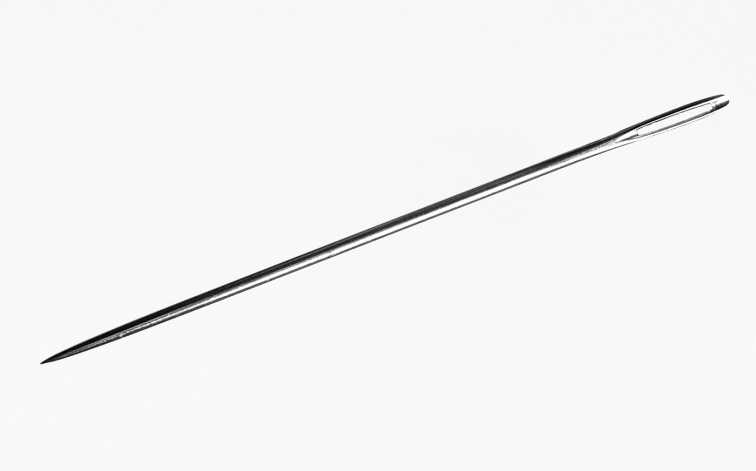 Блискавка
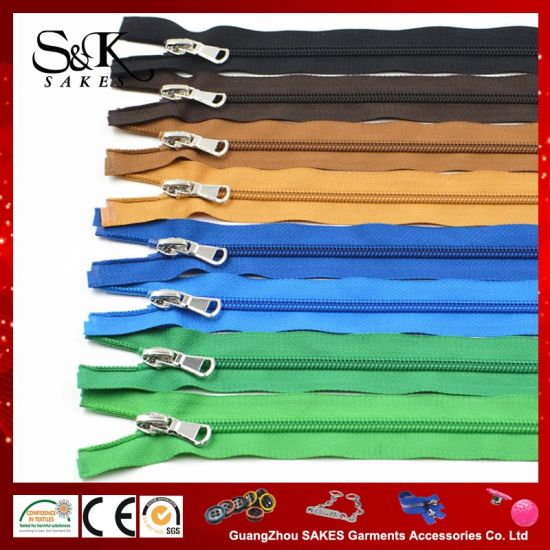 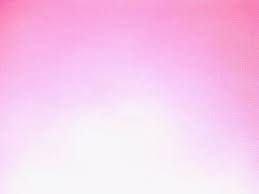 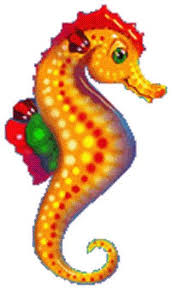 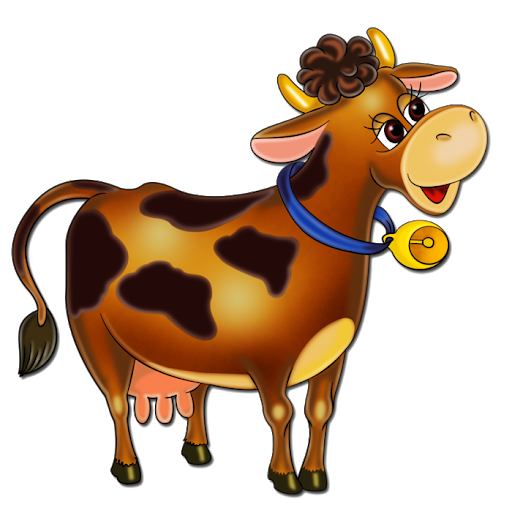 Коник
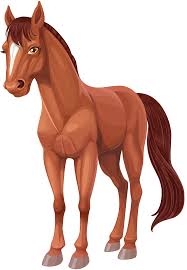 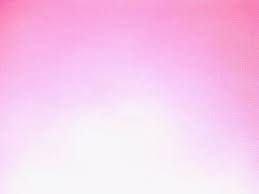 МОЛОДЕЦЬ!!!
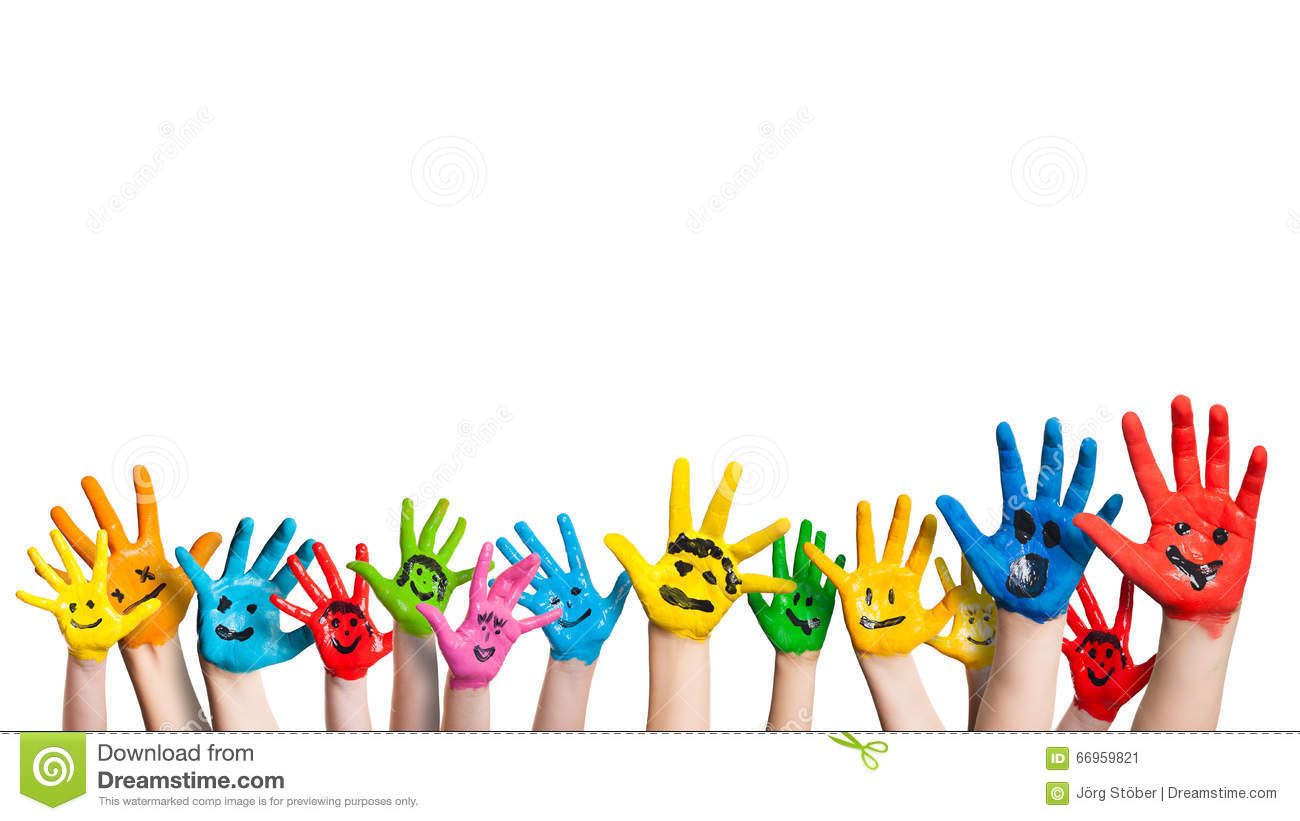